Samorząd Uczniowski Szkoły Podstawowej w Białołęce oraz szkolna biblioteka zaprasza na prezentację z okazji Dnia Nauki Polskiej ,,Zapomniani Polscy naukowcy”.19 luty 2021r.
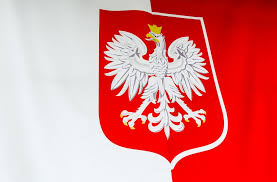 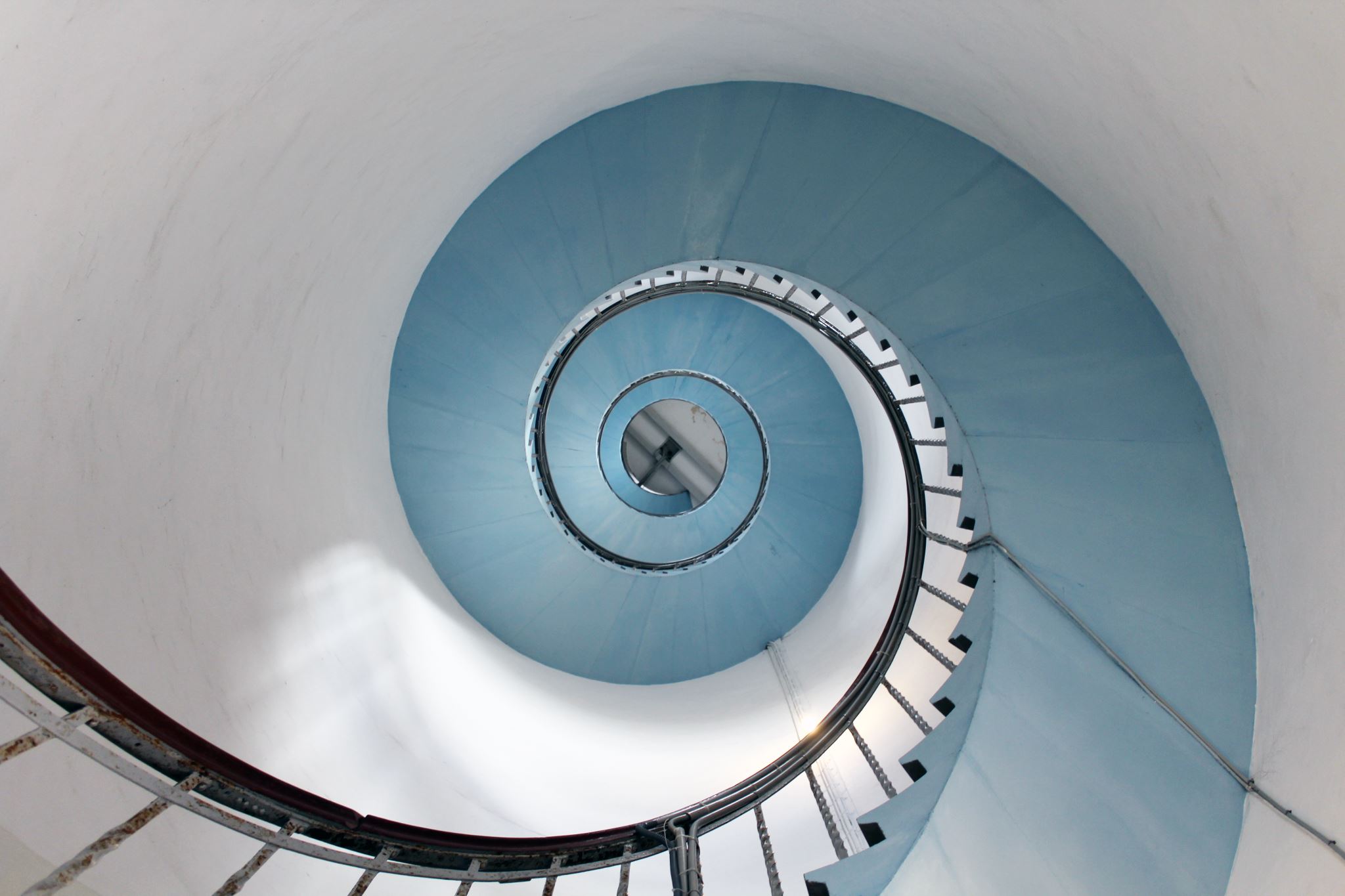 19 lutego – Dzień Nauki Polskiej
Dziś, 19 lutego br. po raz pierwszy obchodzimy nowe święto państwowe - Dzień Nauki Polskiej. Jako datę corocznych obchodów wyznaczono dzień urodzin Mikołaja Kopernika w uznaniu jego wybitnych zasług na polu astronomii. Dzisiejsze święto stanowić ma inspirację do pójścia w ślady wybitnych polskich badaczy i wzmocnienia zainteresowania nauką.
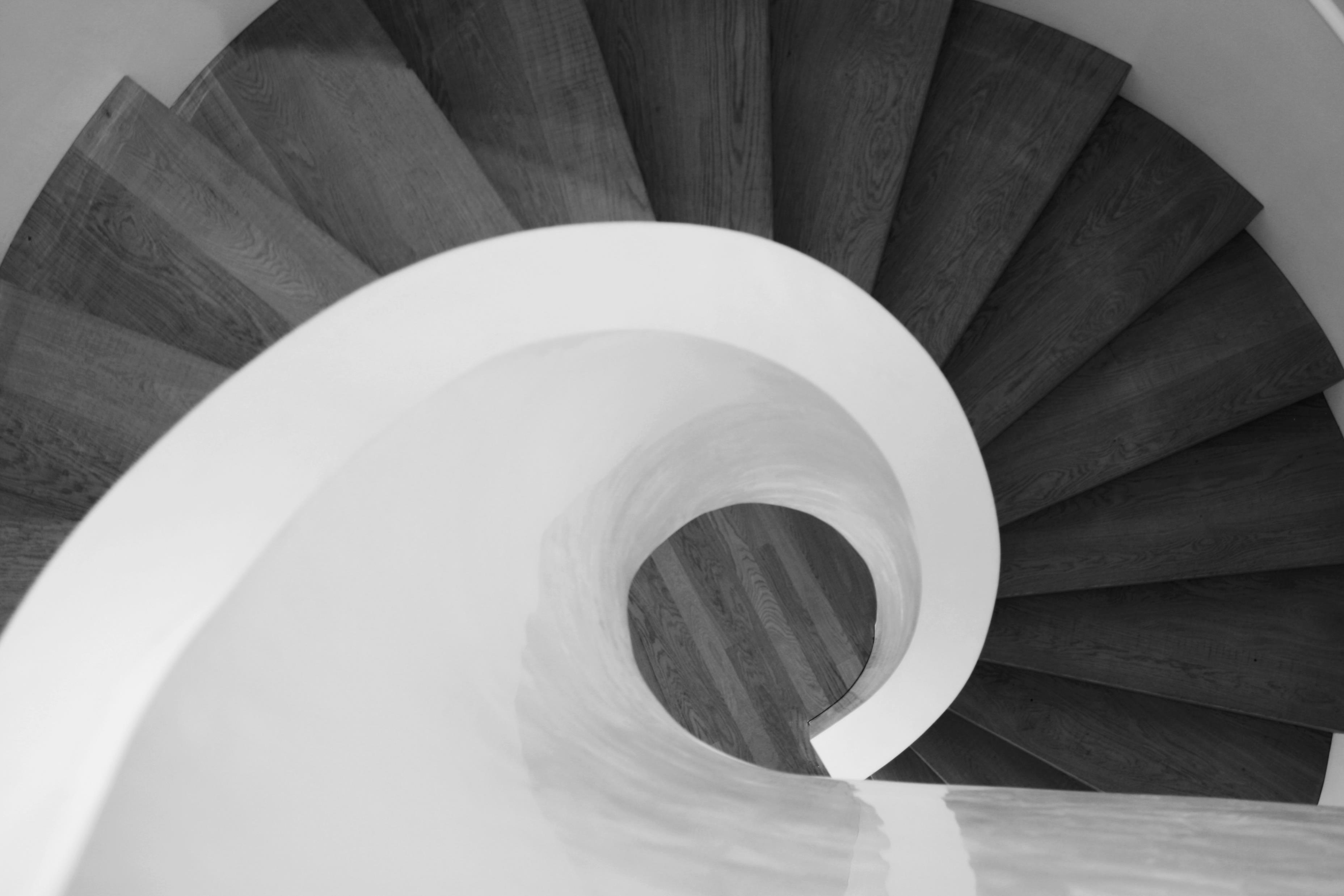 Polscy naukowcy, bez których świat wyglądałby zupełnie inaczej
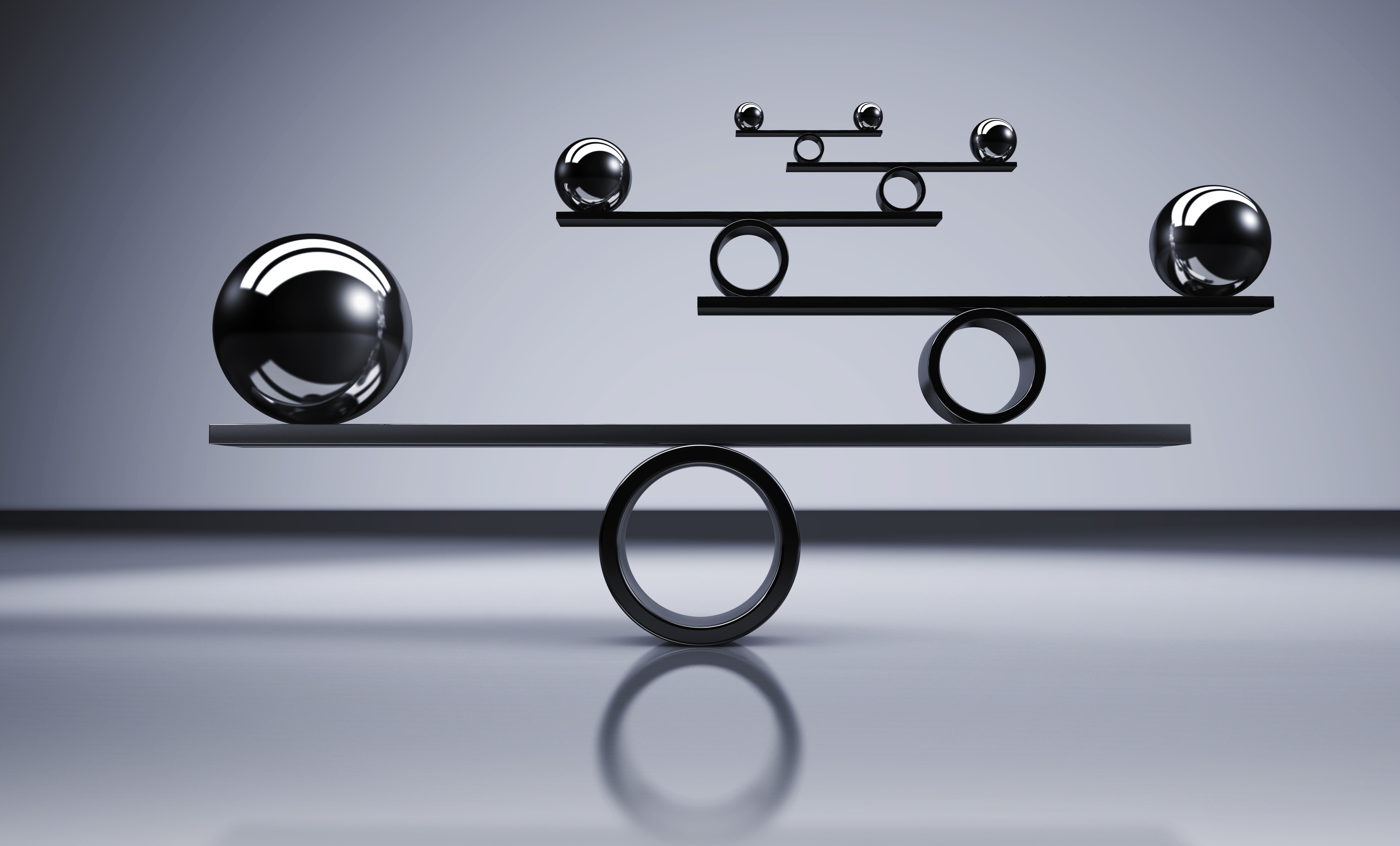 W naszej historii znalazło się wielu wybitnych badaczy, których odkrycia na zawsze zmieniły zarówno światową naukę, jak i cywilizację. Bez czego musielibyśmy się obejść, gdyby nie inwencja Polaków?
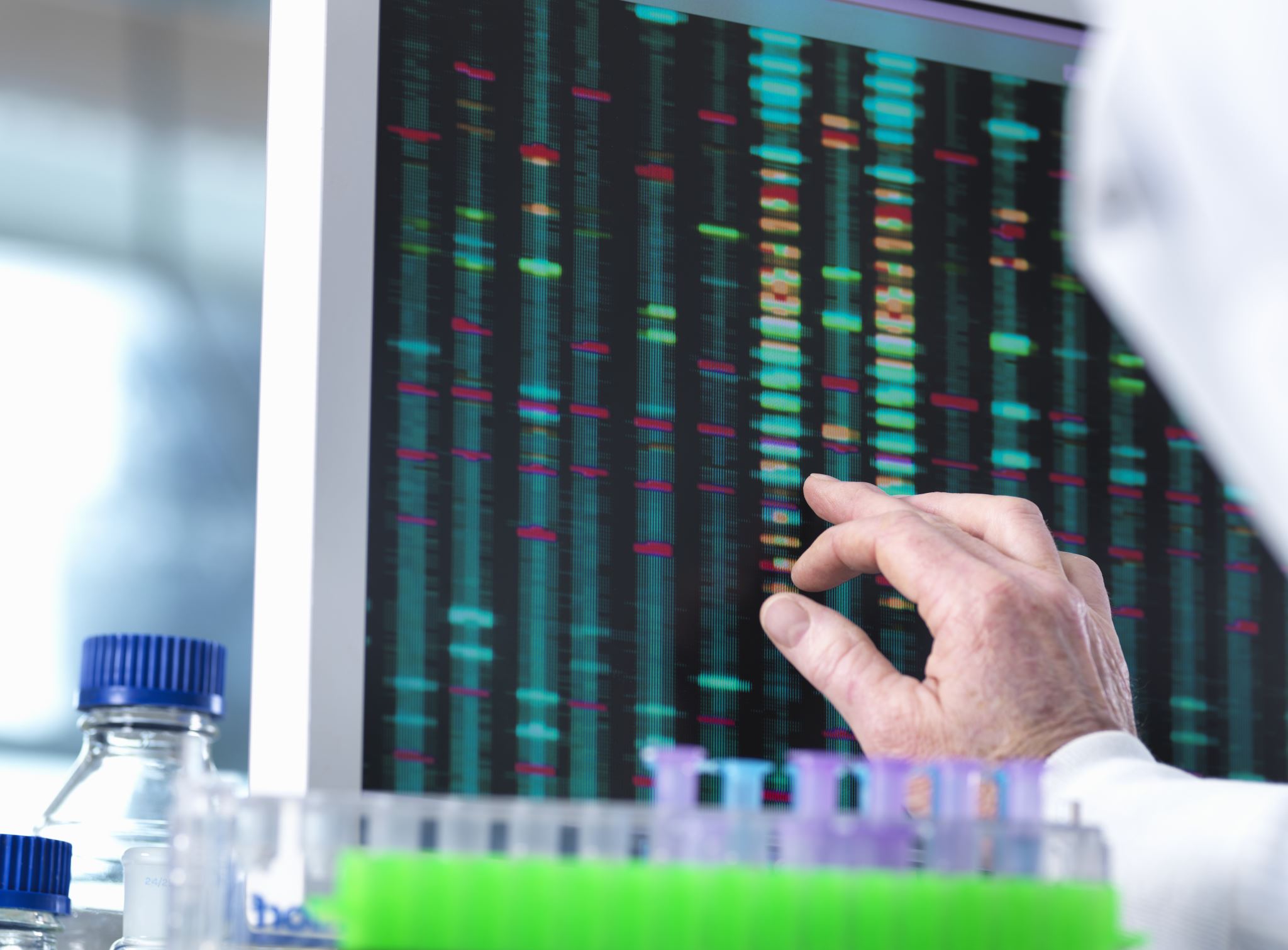 Polscy naukowcy
Gdy myślimy o polskich naukowcach, zwykle do głowy przychodzi nam zaledwie kilka nazwisk: Maria Skłodowska-Curie, Mikołaj Kopernik, Jan Heweliusz. Czasem przypomni się nam jeszcze wynalazca lampy naftowej Ignacy Łukasiewicz i deszyfranci Enigmy. 
Okazuje się, że to niejedyne osiągnięcia naszych rodaków.
Zapomniani Polscy naukowcy
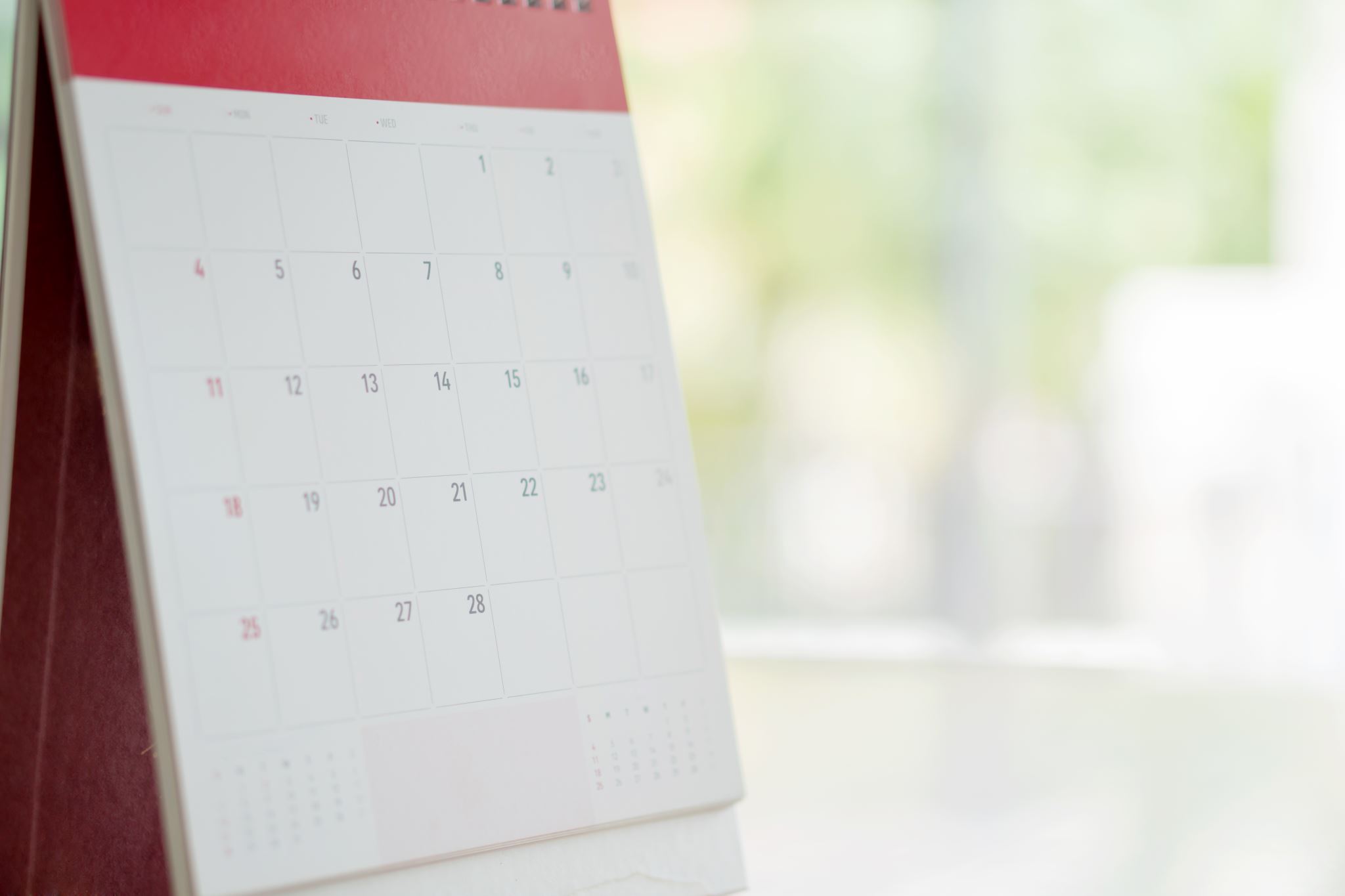 Jan Czochralski (1885-1953)
Trudno sobie dziś wyobrazić świat bez komputerów, telewizji, smartfonów i reszty urządzeń elektronicznych, których użytkowanie stało się nawykiem współczesnego człowieka. Do tych dobrodziejstw techniki mamy dostęp właśnie dzięki Polakowi – Jan Czochralski w 1916 roku odkrył metodę pomiaru szybkości krystalizacji metali, zwaną metodą Czochralskiego, służącą obecnie do otrzymywania monokryształów, będących podstawą produkcji mikroprocesorów
Jan Czochralski
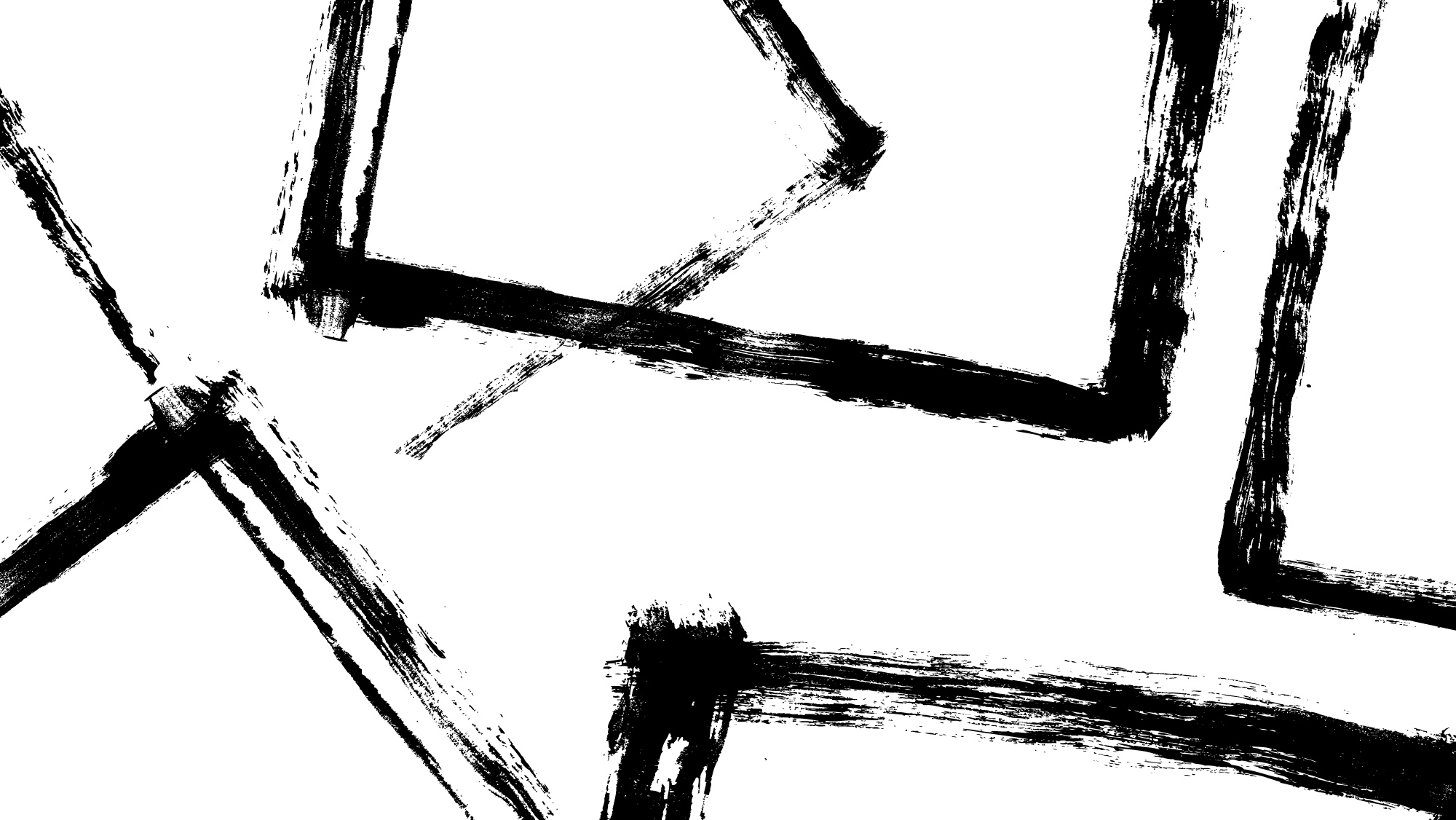 Jan Czochralski
Naukowiec, który mimo braku matury stał się jednym z najważniejszych wynalazców naszych czasów, na trop swego odkrycia natrafił ponoć przypadkiem – podczas robienia notatek w laboratorium niechcący zanurzył stalówkę pióra w tyglu z roztopioną cyną, w wyniku czego powstał pręcik zestalonego metalu, czyli kryształ cyny. 
Odkrycie było największym osiągnięciem badacza, jednak miał on na koncie więcej sukcesów - stworzył m.in. stop bezłożyskowy (metal B), który doprowadził do rewolucji w kolejnictwie, a także proszek na katar i płyn do trwałej ondulacji.
Jan Szczepanik-(1872-1926)
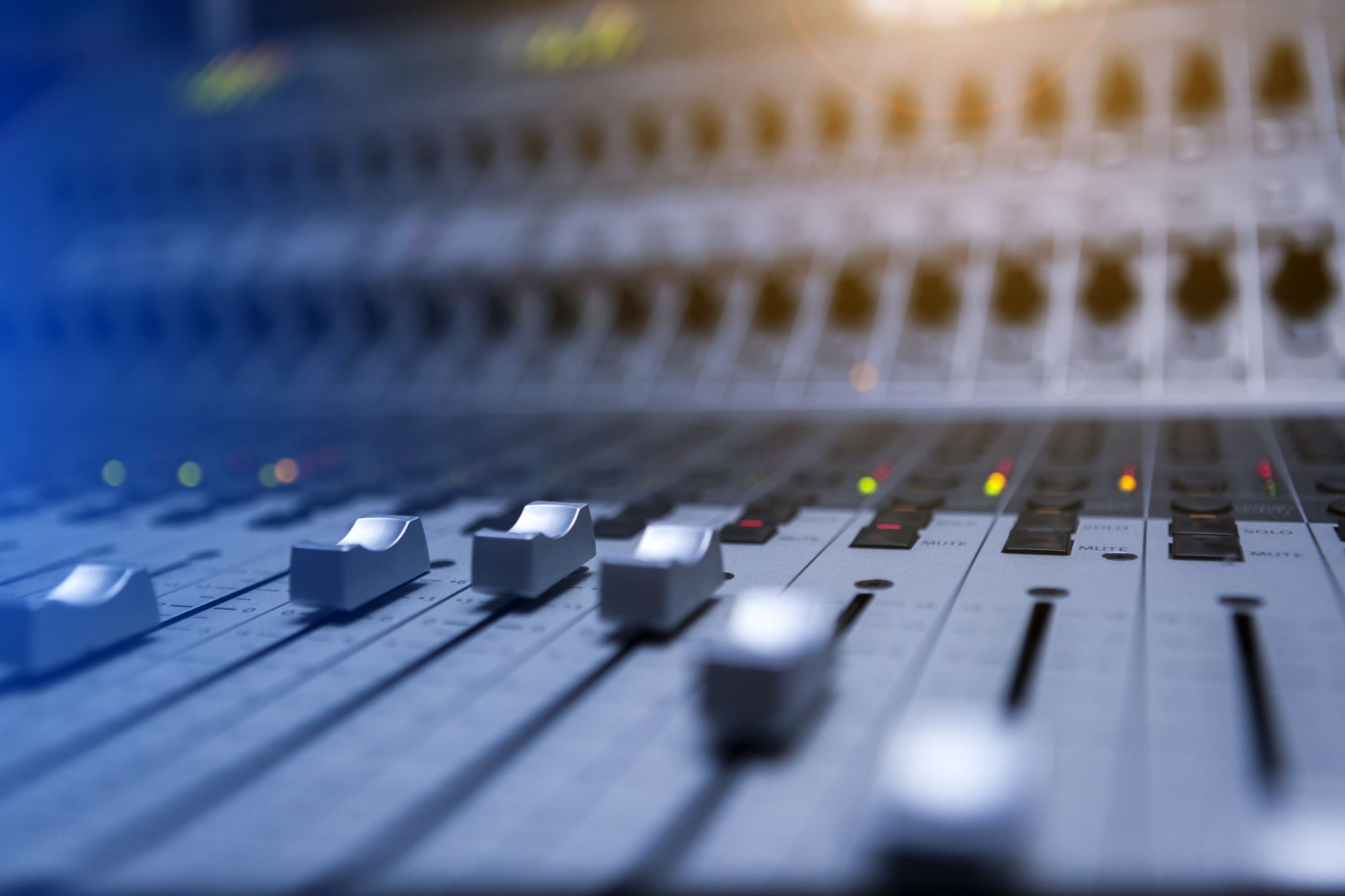 Jan Szczepanik-(1872-1926)
Okazuje się, że telewizja również została wynaleziona przez Polaka. W 1897 r. Jan Szczepanik stworzył telektroskop – urządzenie umożliwiające przesyłanie na odległość ruchomego, kolorowego obrazu wraz z dźwiękiem.
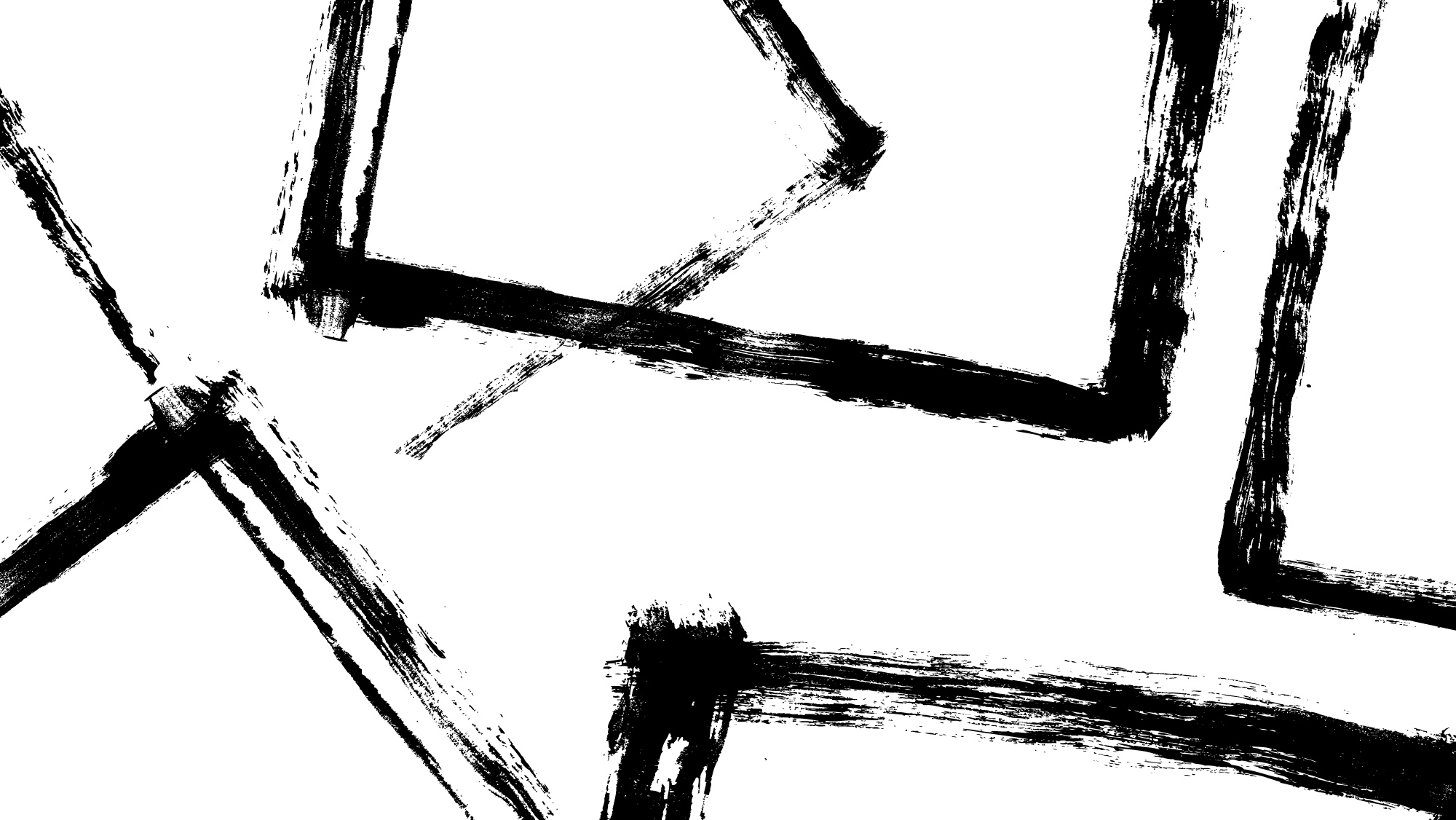 Jan Szczepanik-(1872-1926)
W pierwszym filmie naukowiec uwiecznił operację jamy brzusznej w szpitalu Langbeck-Virchov. Opracował on też system barwnego tkactwa służącego do kopiowania wzorów tkanin, system barwnego filmu, kolorową fotografię, film dźwiękowy i (we współpracy z Kazimierzem Żegleniem) kamizelkę kuloodporną, dzięki której król Hiszpanii Alfons XIII przeżył zamach na swoje życie.
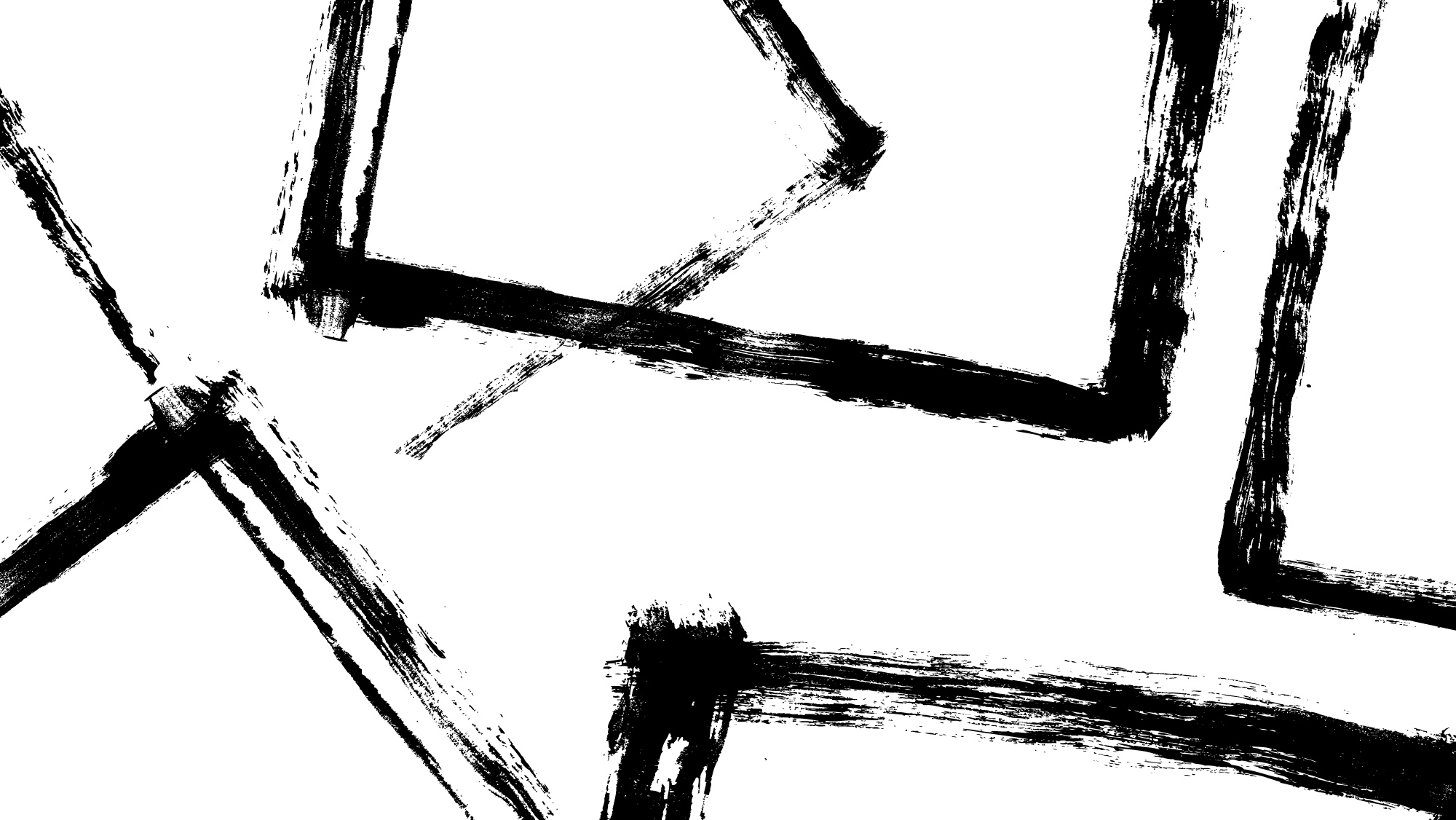 Jan Szczepanik-(1872-1926)
Naukowiec miał na koncie ponad 50 wynalazków i kilkaset pomysłów technicznych. Co zadziwiające, był on samoukiem. Zdobył światową sławę, nazywano go polskim Edisonem lub da Vincim, a w swych artykułach opisał go nawet Mark Twain, z którym łączyła go przyjaźń.
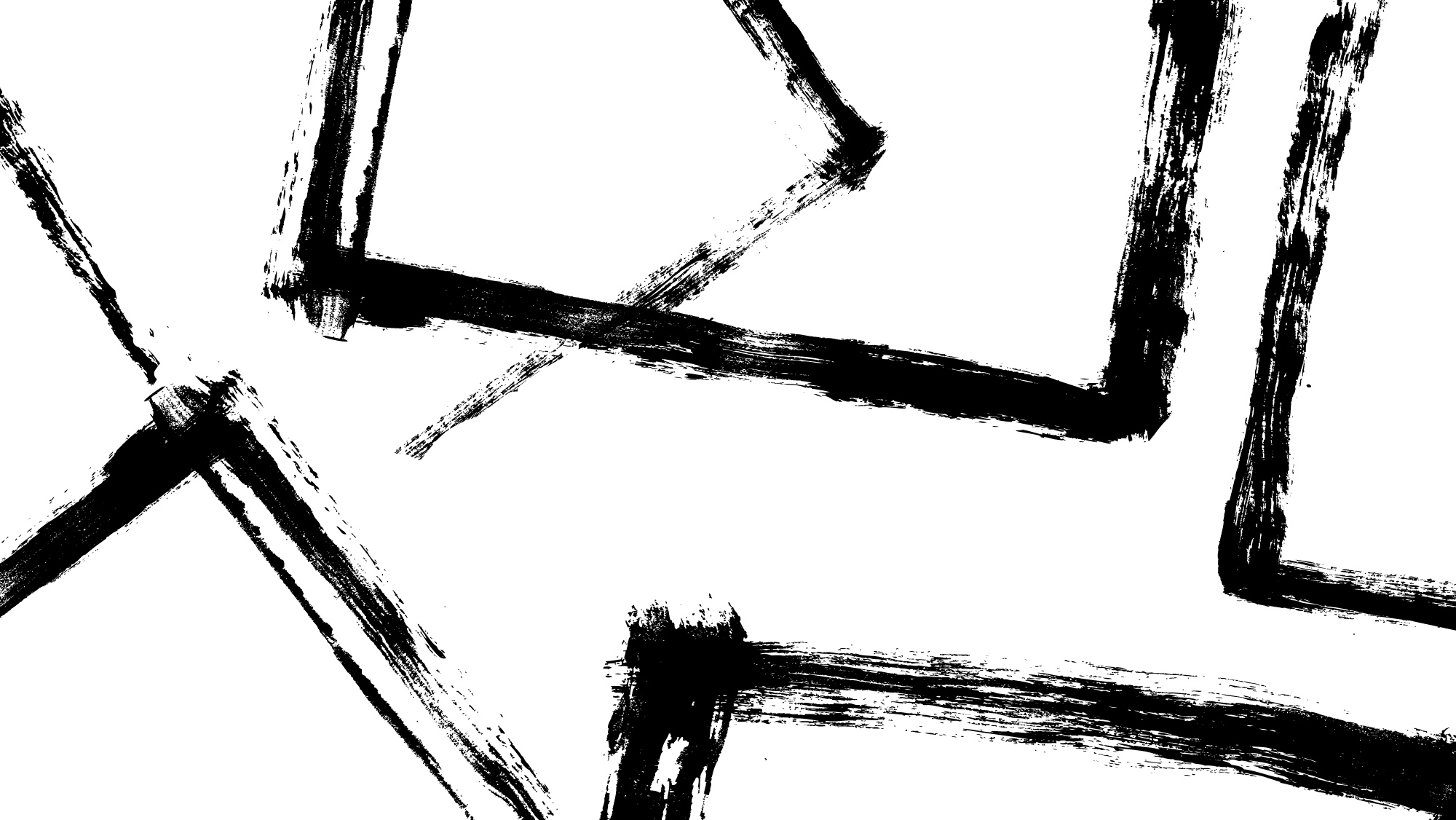 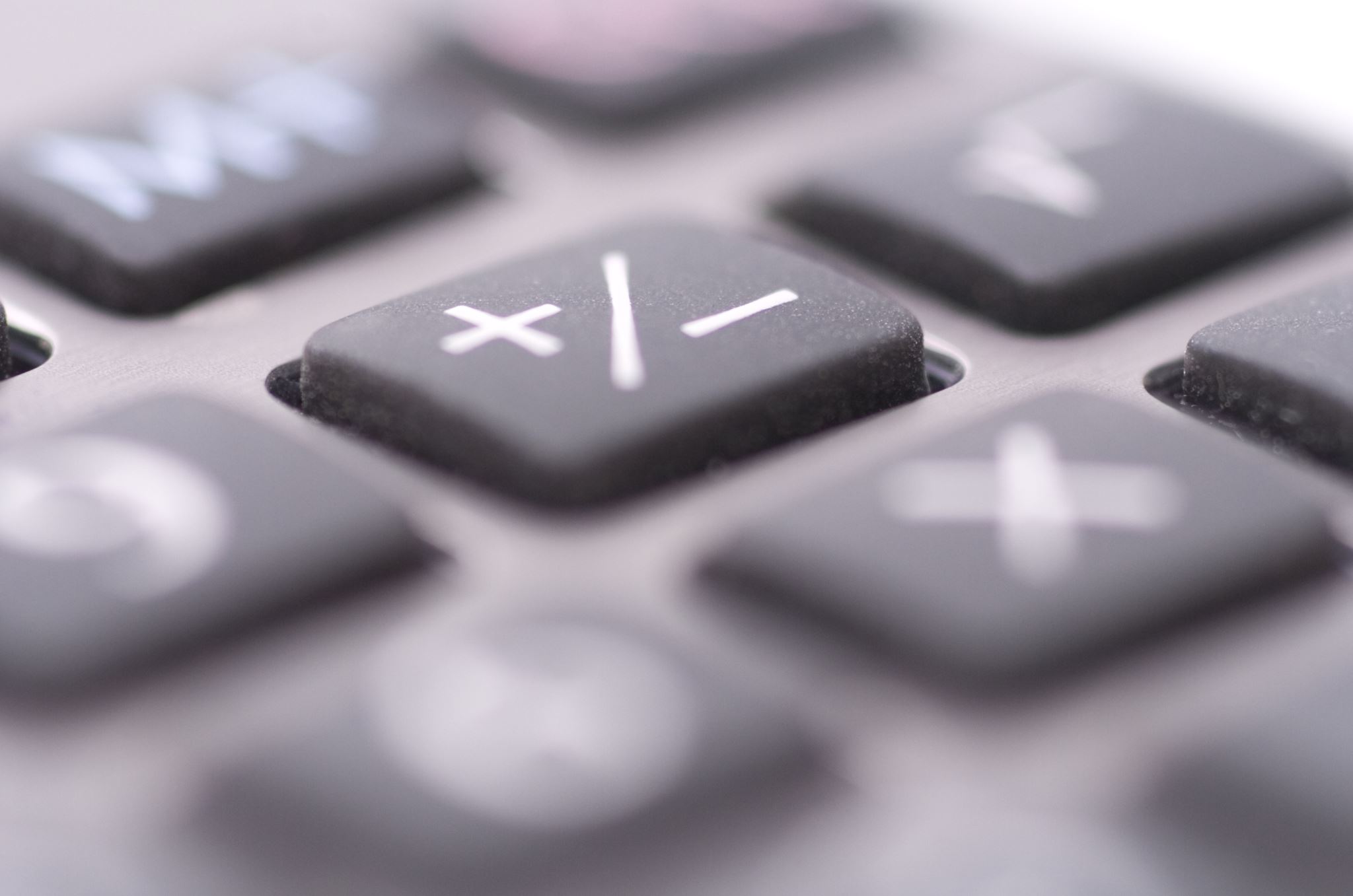 Jacek Karpiński- ( 1927-2010)
Ten wybitny naukowiec stworzył pierwszy na świecie komputer personalny – minikomputer K-202, wyprzedzający konkurentów o około 10 lat.
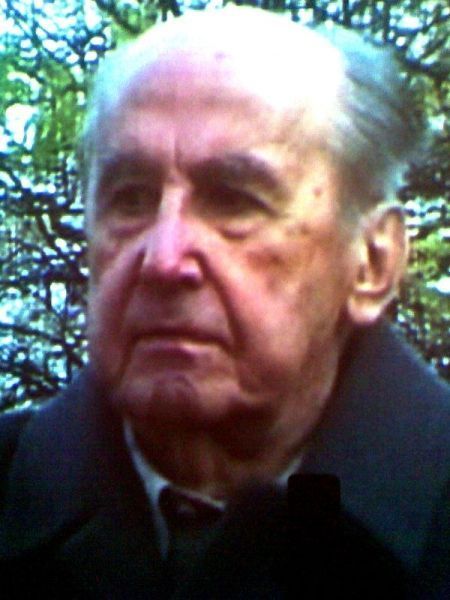 Jacek Karpiński
Jacek Karpiński
Oprócz minikomputera badacz wynalazł też maszynę przewidującą długoterminową prognozę pogody i urządzenie analizujące równania różniczkowe. 
Po paśmie niepowodzeń w realizacji swoich projektów zajął się hodowlą trzody chlewnej. Postanowił w końcu wyjechać do Szwajcarii, gdzie zaprojektował sterowanego głosem robota i PenReadera – skaner do wczytywania tekstu. Z powodów finansowych nie udało się jednak zrealizować żadnego z tych pomysłów. W 1990 roku wrócił do Polski, został doradcą ds. informatyki ministrów Andrzeja Olechowskiego i Leszka Balcerowicza. Pod koniec życia zajmował się projektem programu do rozpoznawania i zapisywania mowy.
Dziękujemy za uwagę

Opiekunowie SU : A. Kozdraś /          M. Mackiewicz
Opiekun szkolnej biblioteki: P. Kazimierowicz